Проект«Россия - наш общий дом»
Руководитель проекта: 
Немчинова Лариса Иосифовна, 
учитель начальных классов 
ЛГ МБОУ «Гимназия №6»
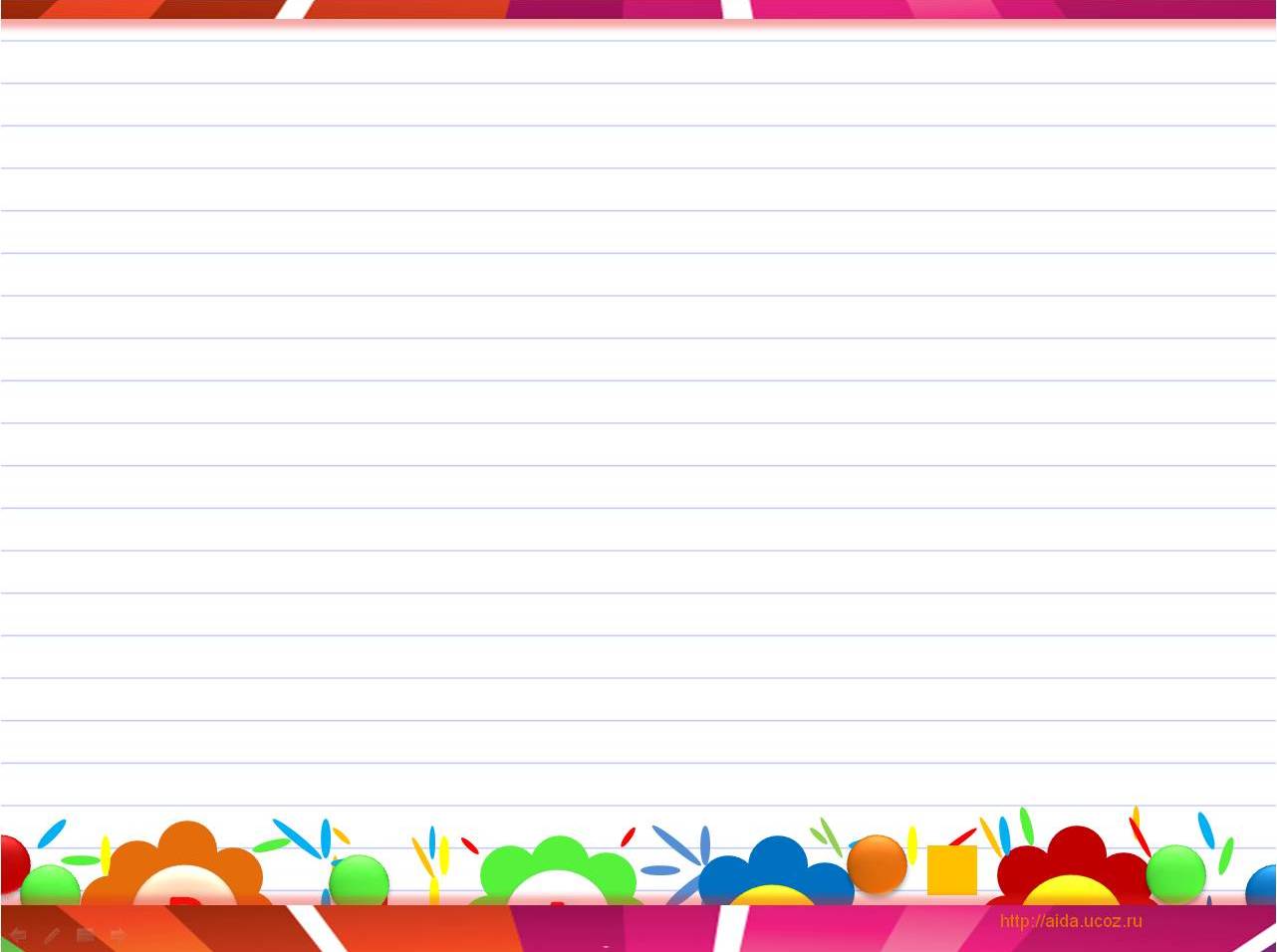 Цель проекта: создать предметно-развивающую образовательную среду  для обучения, духовно-нравственого и патриотического воспитания юных граждан России средствами педагогической лаборатории учителя
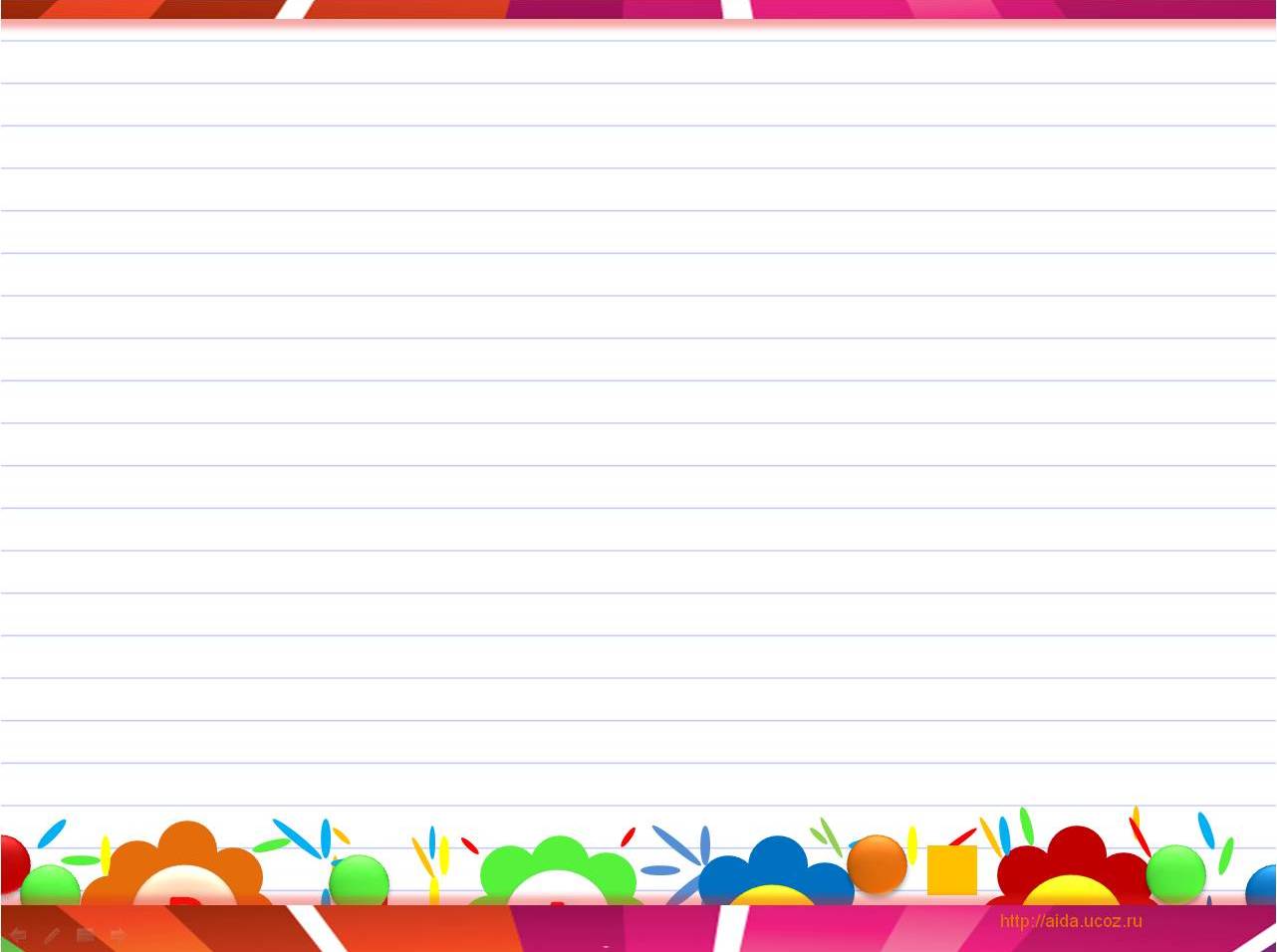 Задачи проекта

 сделать отбор интегрированного содержания предметных областей, которое позволит  создать целостную картину по теме «Россия - наш общий дом»;

 обеспечить осознанное усвоение обучающимися многообразных связей между учебными объектами и явлениями жизни России и ее народа;

 создать условия для:
формирования  универсальных учебных действий у обучающихся;
патриотического, духовно-нравственного,  экологического воспитания обучающихся.
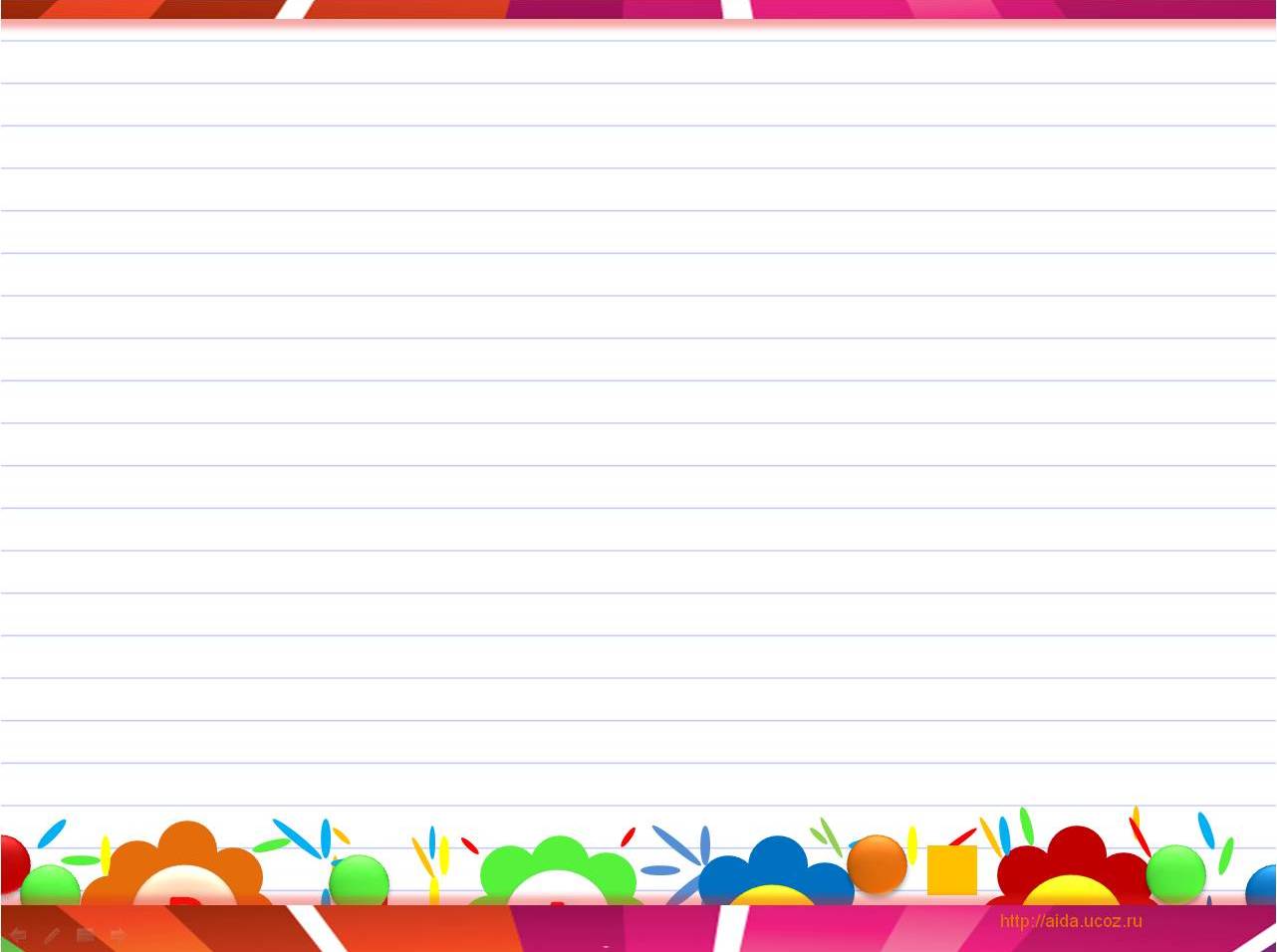 Воспитательные задачи:

Задачи патриотического воспитания: 
 воспитание любви и уважения к своей Родине – России и ее гражданам – россиянам;
 формирование широкого представления о России и жизни людей в нашей стране.
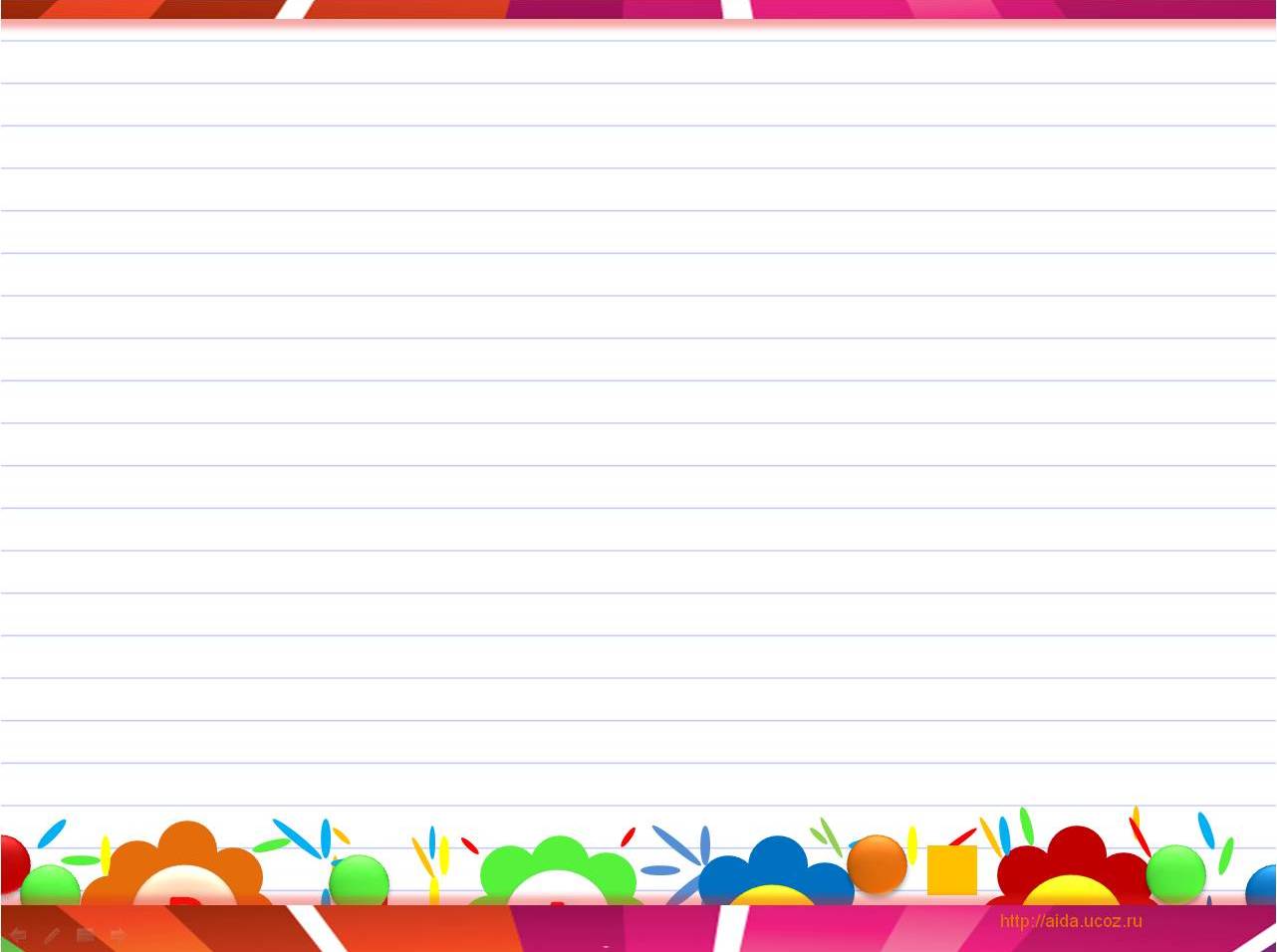 Задачи духовно-нравственного воспитания:
 формирование духовно-нравственного отношения и чувства сопричастности к Родине (родному дому, семье, городу, к природе родного края, к культурному наследию своего народа);
 воспитание любви и уважения к своей нации, чувство собственного достоинства как представителя своего народа  в многонациональной стране;
воспитание толерантного отношения к представителям других национальностей. Укрепление духовного единства многонационального  состава  обучающихся;
знакомство с русской культурой, языком, традициями и знакомство с традициями, языком, культурой людей других национальностей, населяющих Россию.
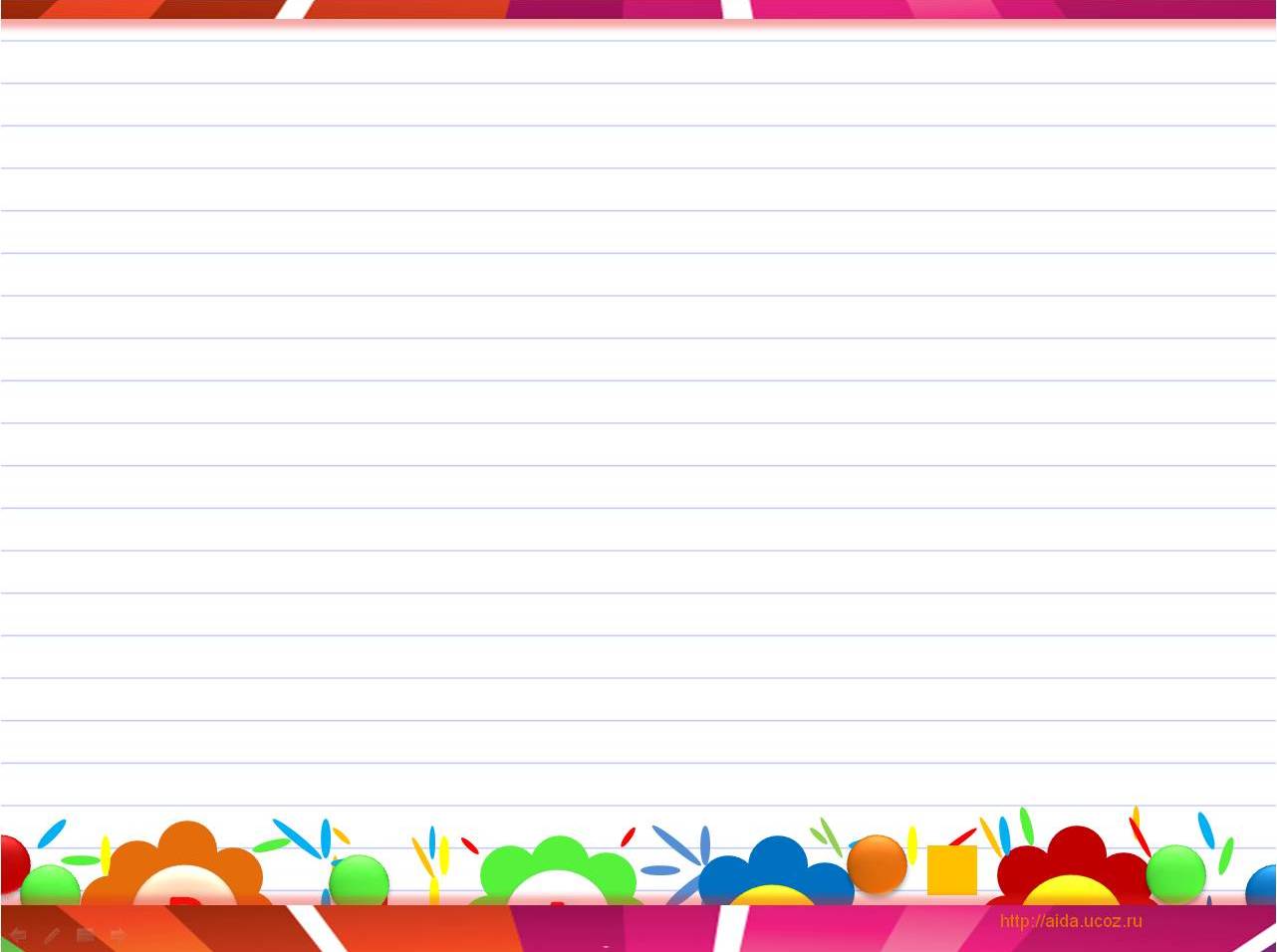 Задачи экологического воспитания:

 знакомство с природой России, воспитание любви и чувства прекрасного средствами языка, литературы и искусства;
 воспитание у детей любви к природе, желание беречь и защищать ее.
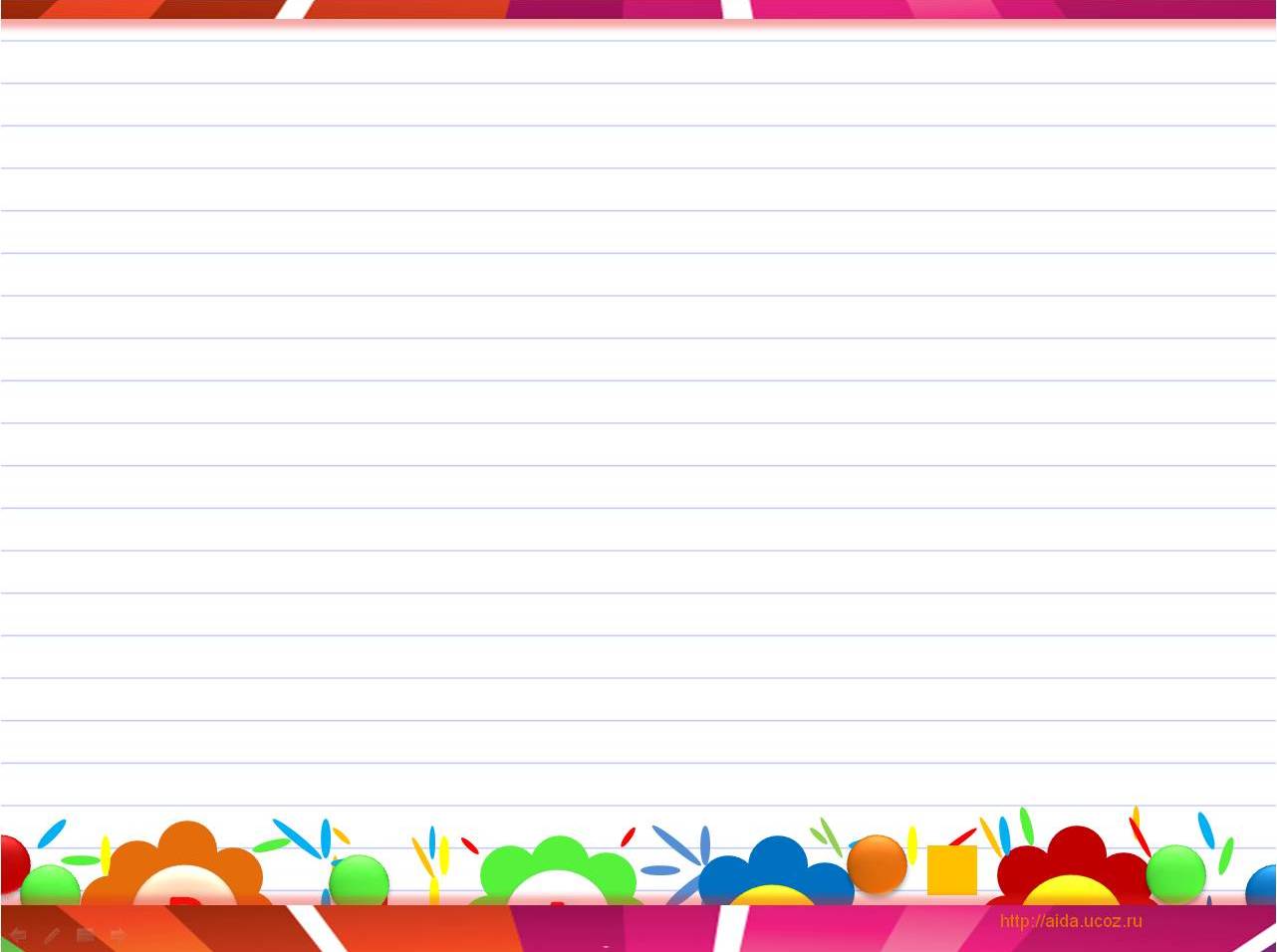 Механизмы реализации проекта
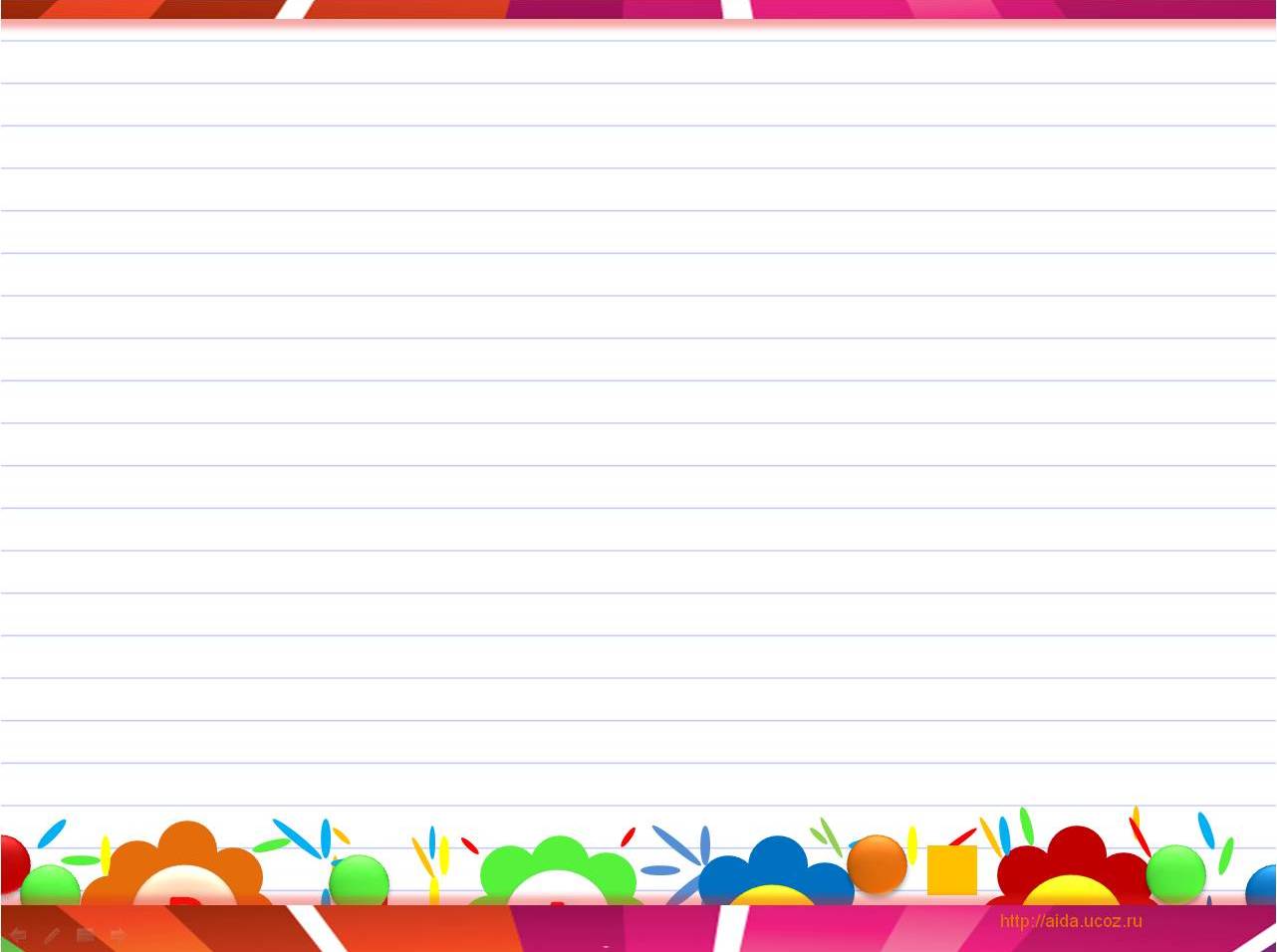 Методический инструментарий участников проекта
Учебная и дополнительная литература. 
Дидактический материал. 
Цифровые образовательные ресурсы (имеющиеся в педагогической лаборатории учителя, разработанные педагогами других школ, сайты сети интернет ).
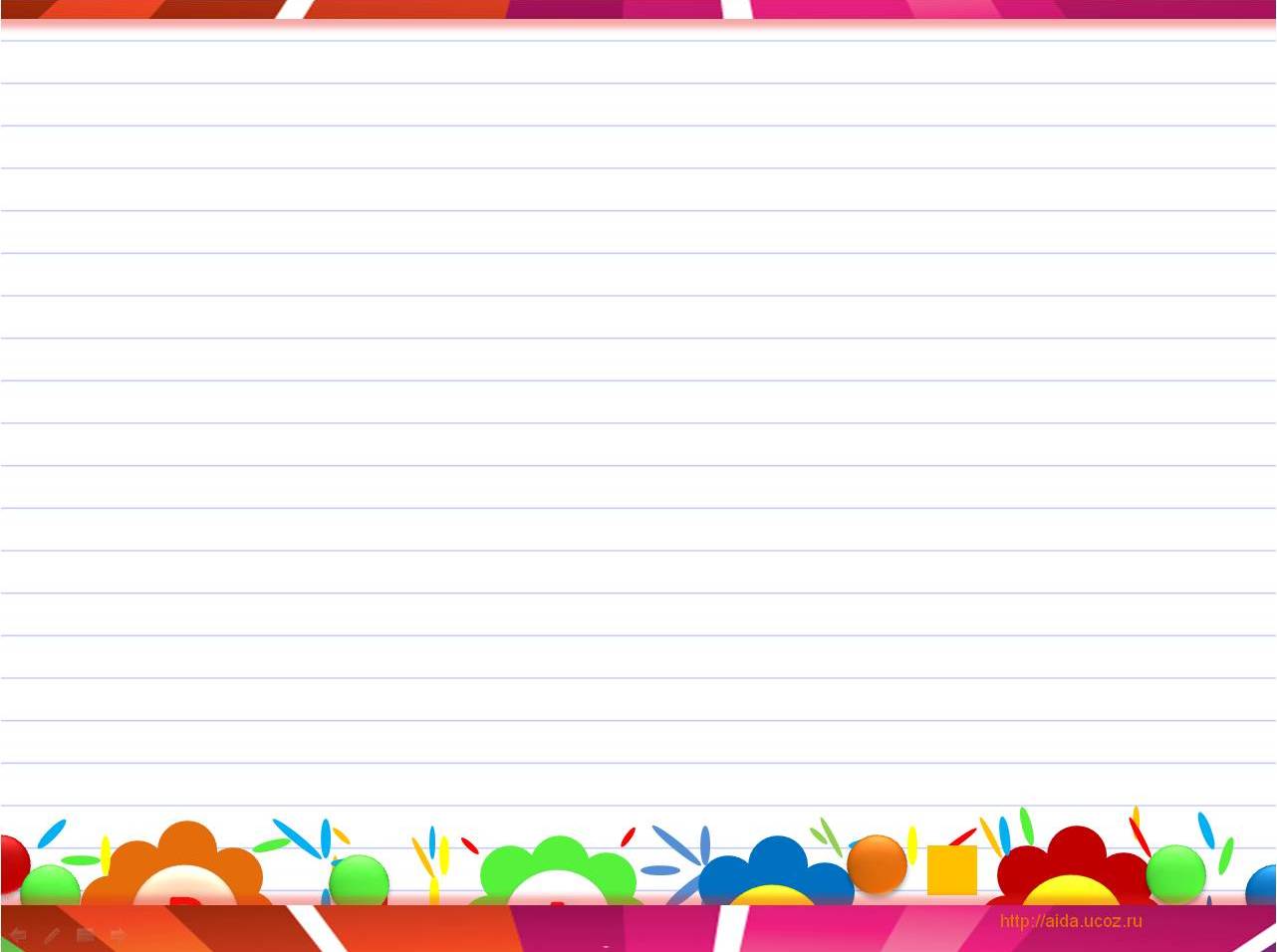 Этапы реализации проекта
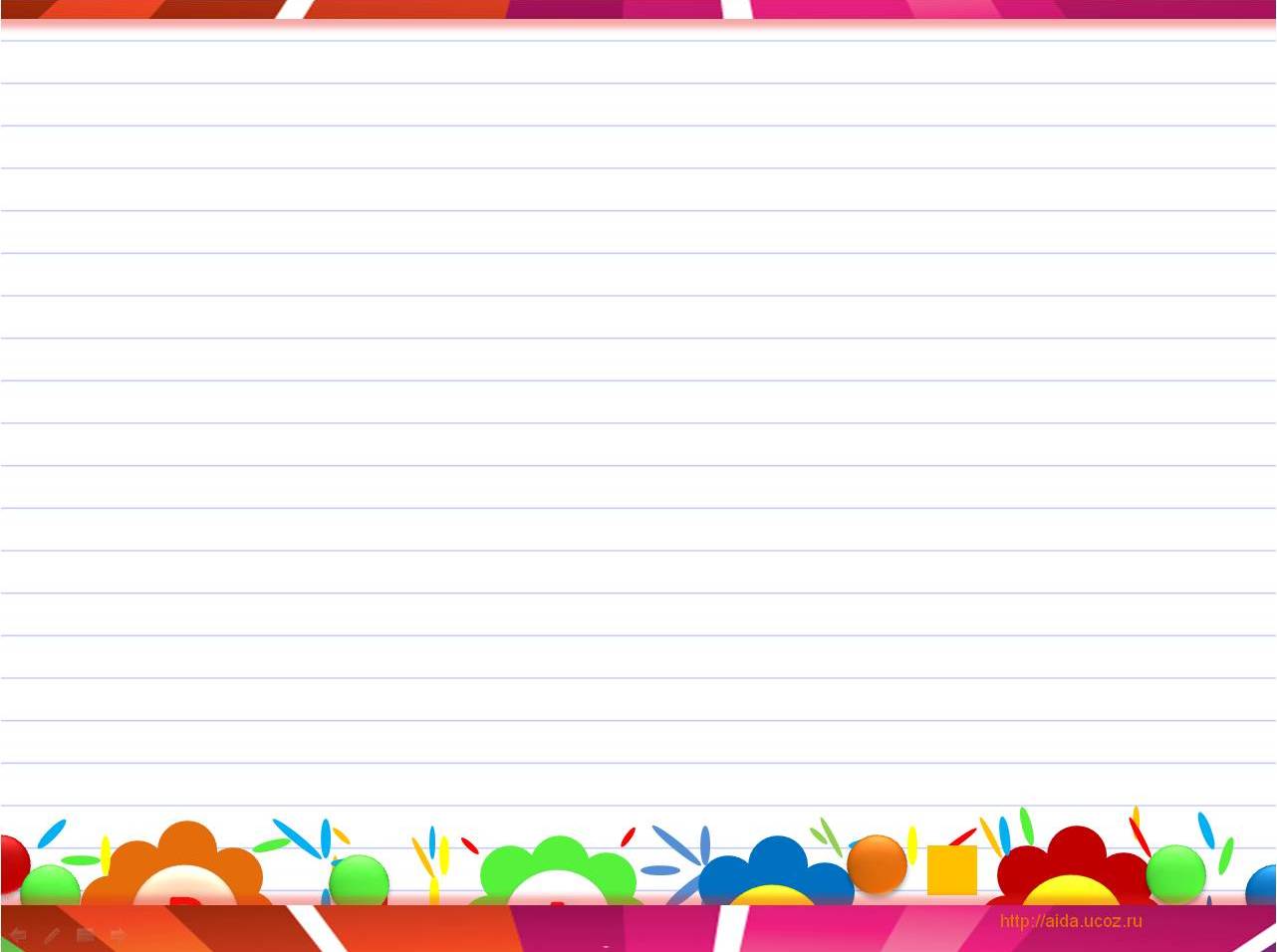 Организационный этап
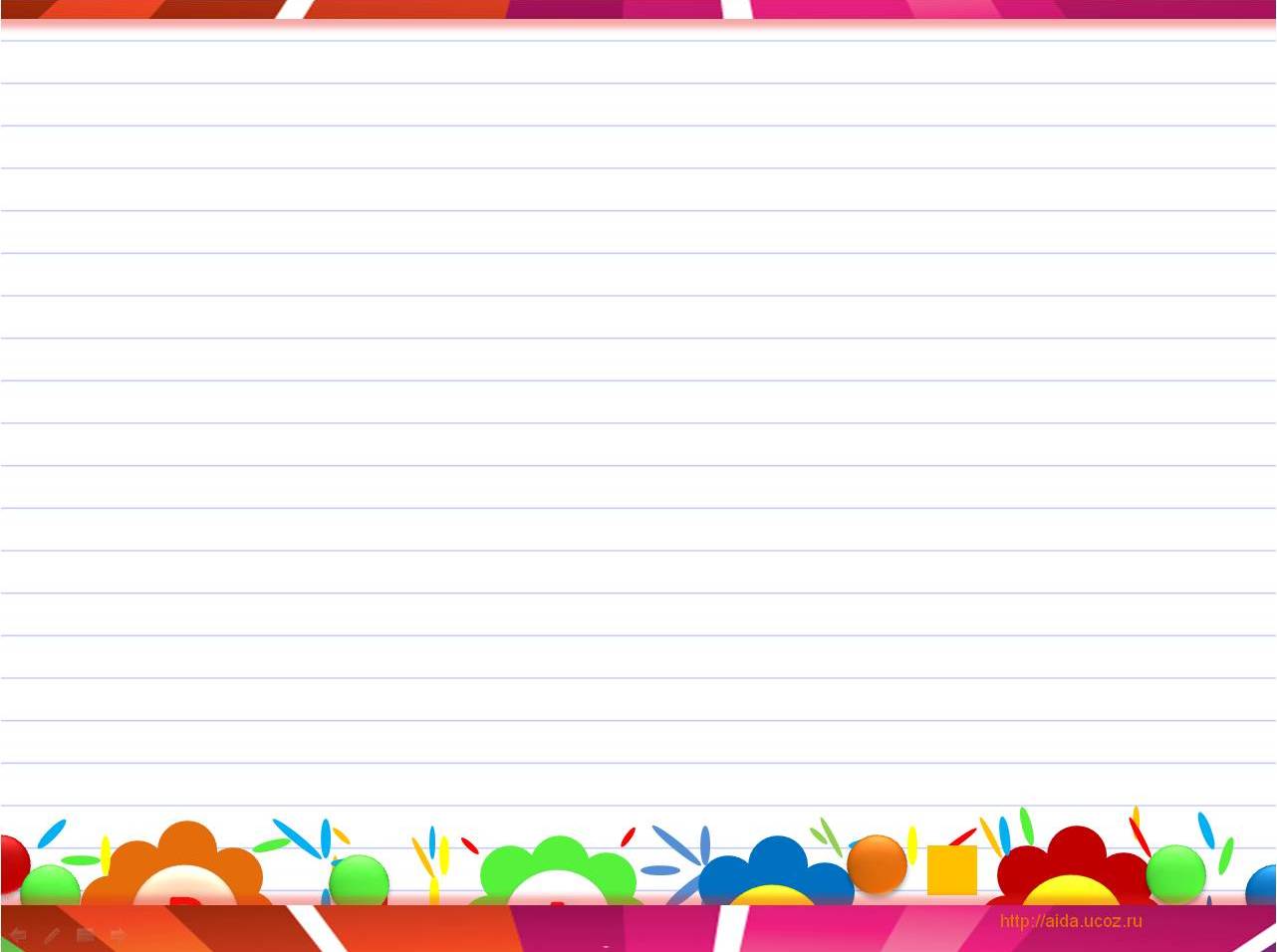 Практический этап
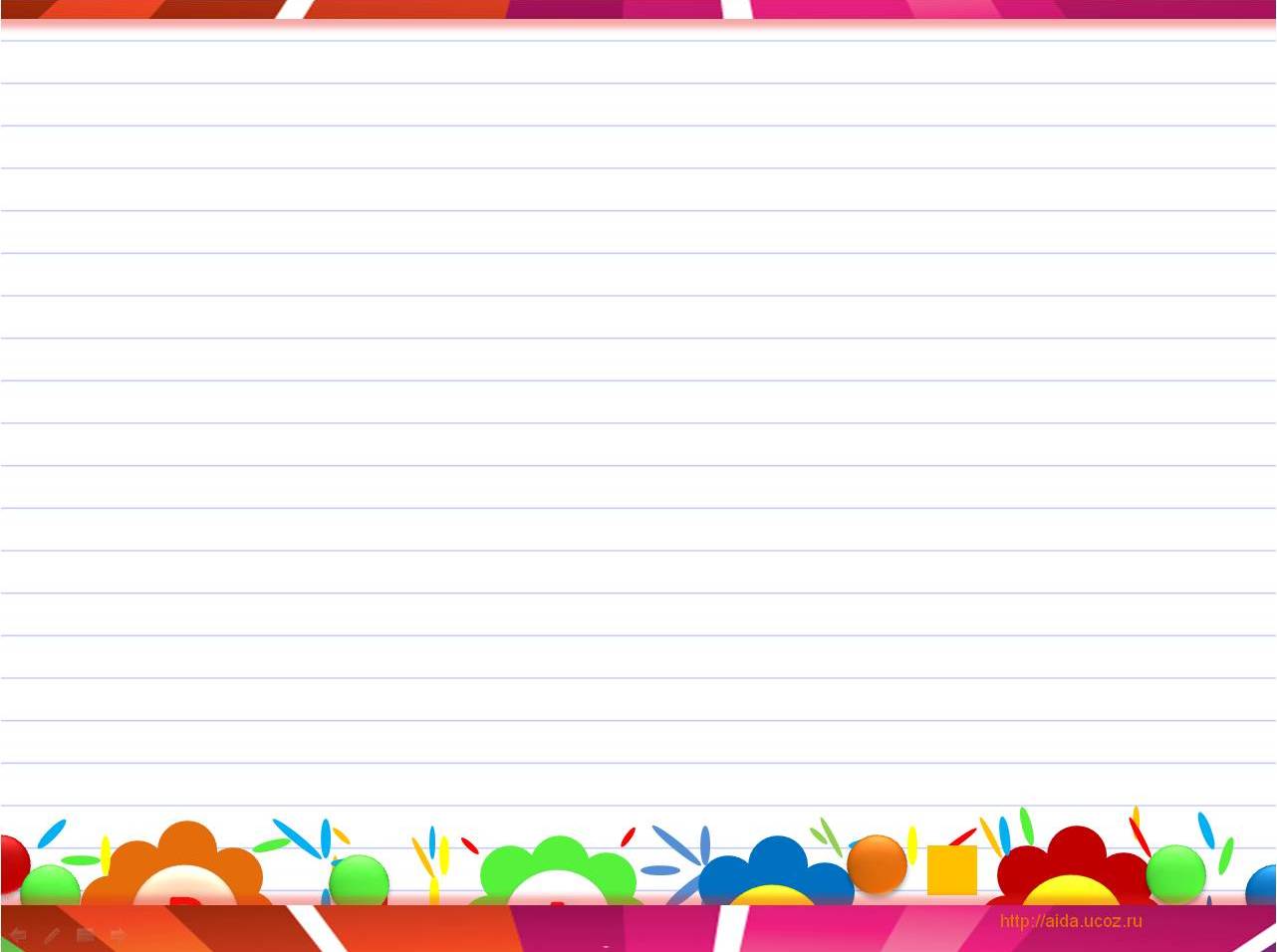 Аналитический  этап
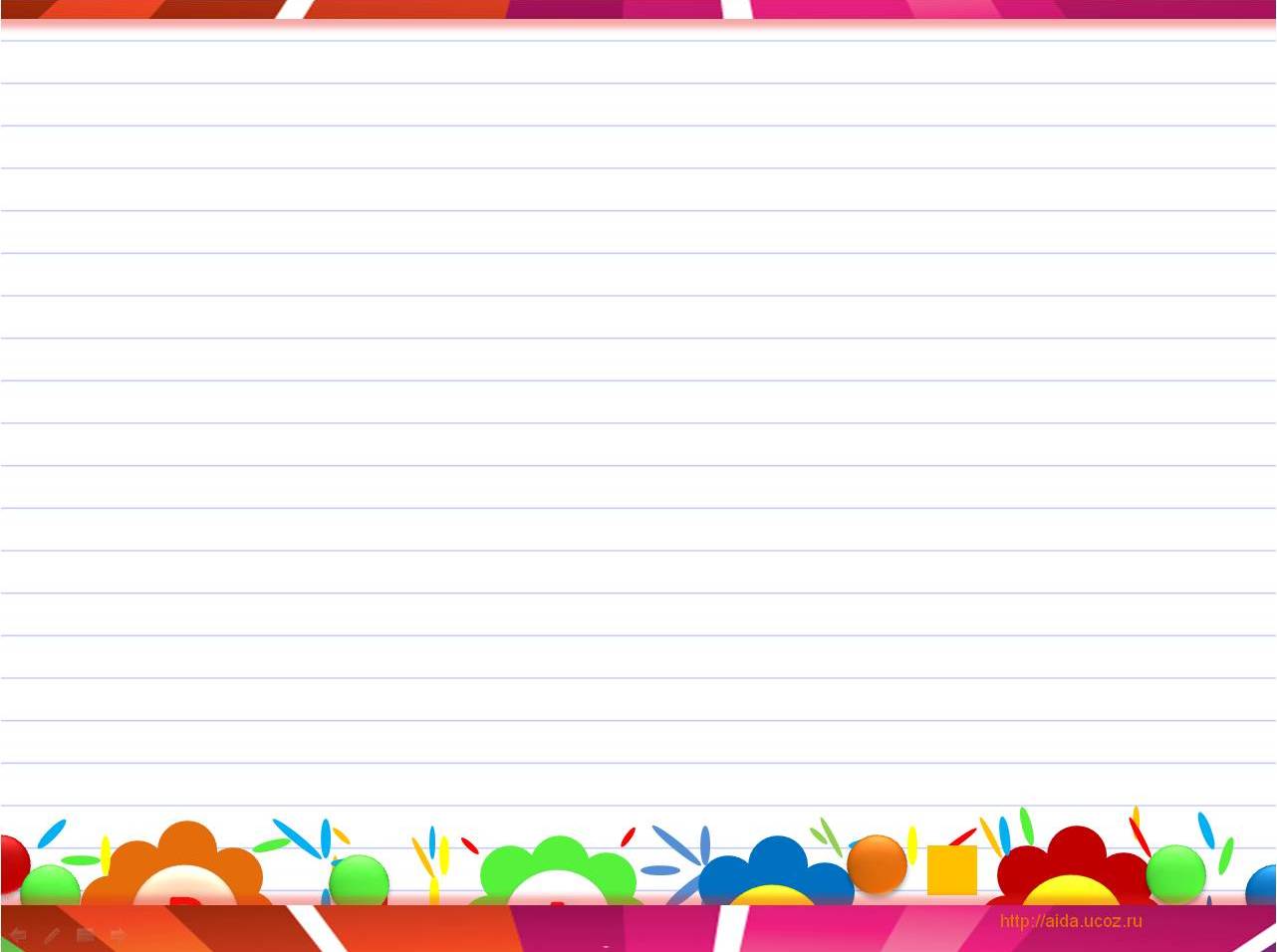 Направления  проекта
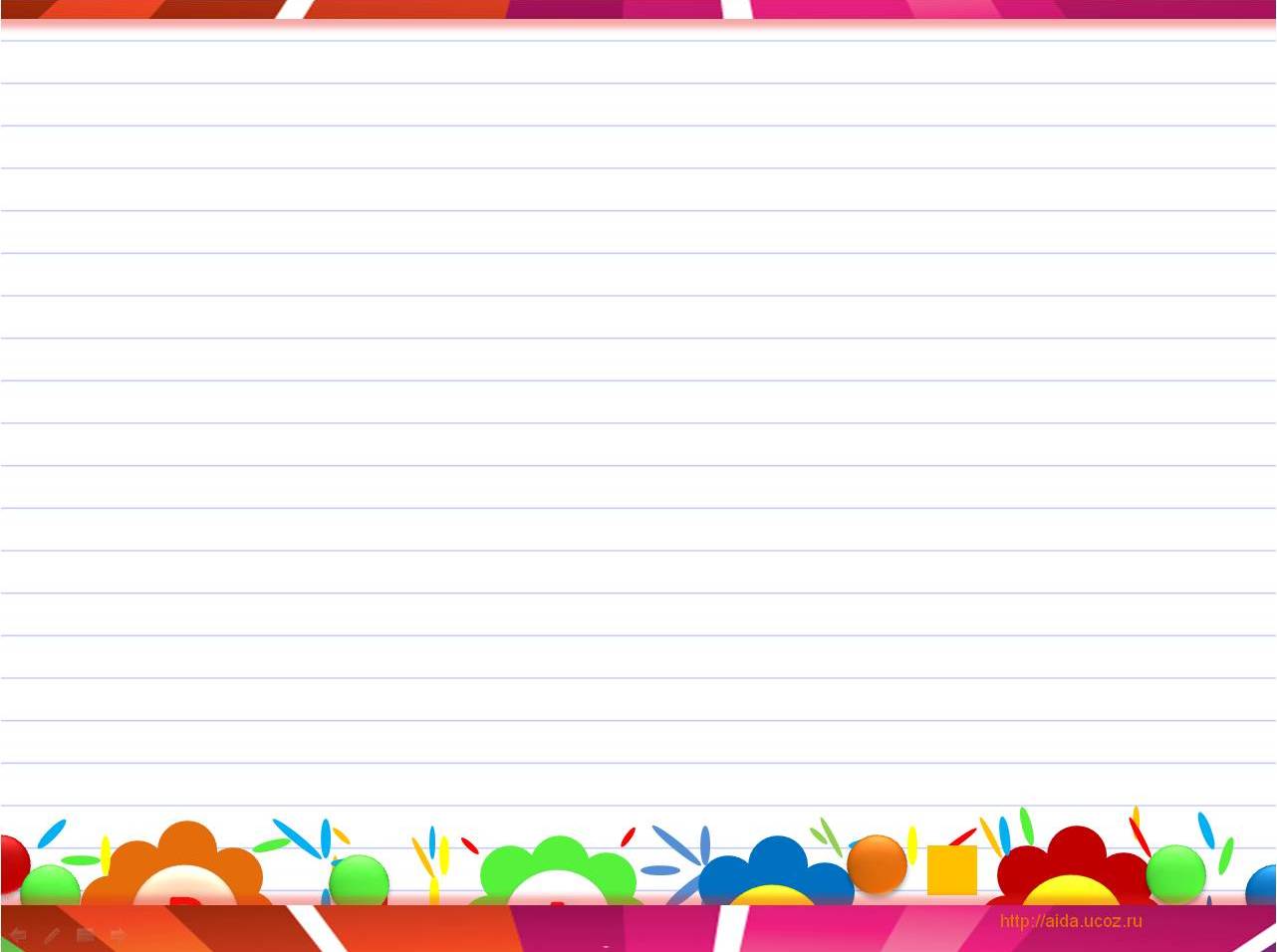 Критерии оценки результативности 
проекта «Россия – наш общий дом»
число участников проекта;
число выполненных творческих проектов;
качество выполненных проектов (в соответствии с требованиями);
количество, разнообразие форм и   качество  методического продукта, пополнившего    педагогическую лабораторию учителя;
уровень предоставления проекта обучающимися и педагогом  (школьный, городской, региональный, российский).
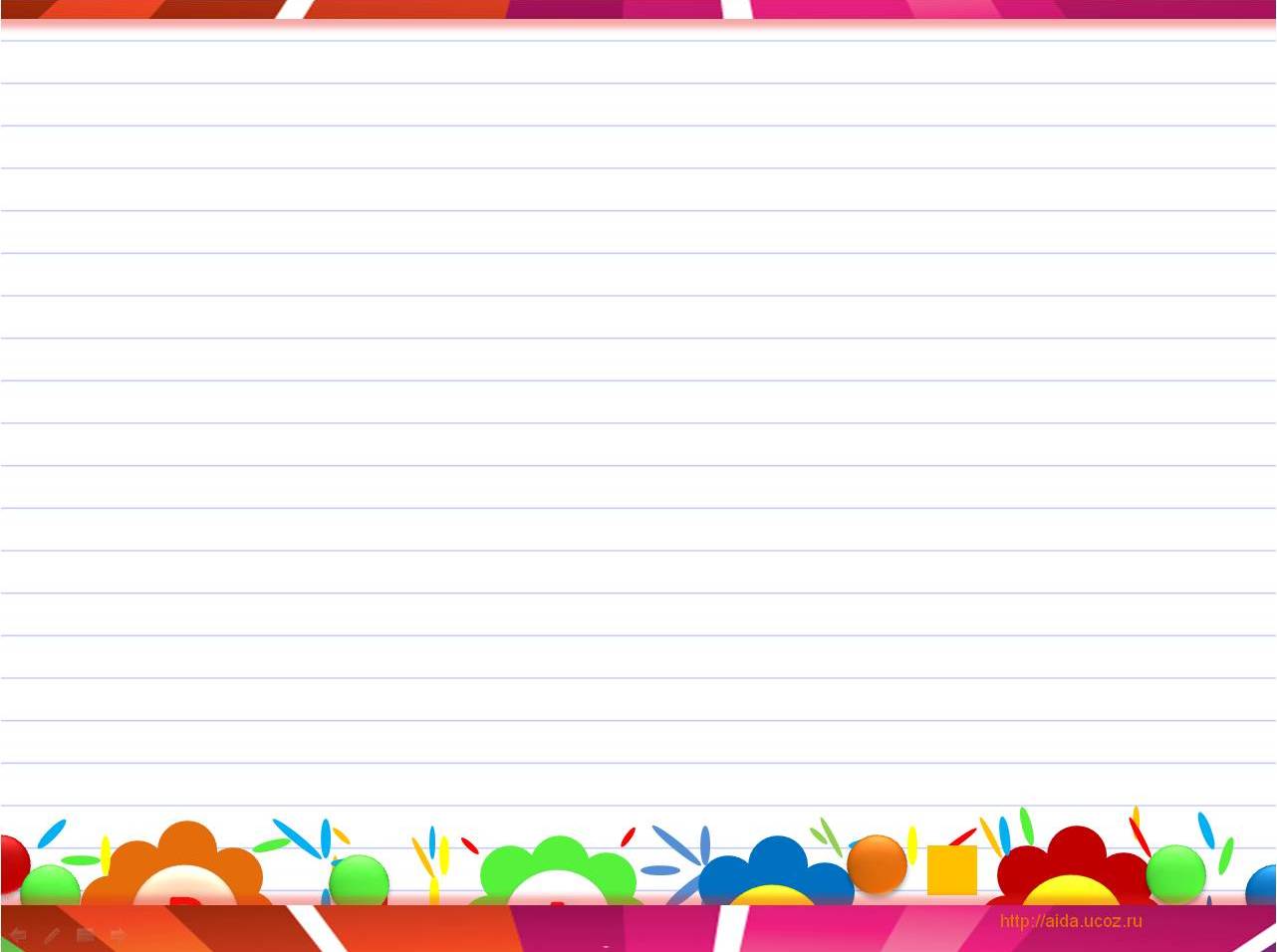